#32 Atomic Structure Notes
Brainpop - Atoms
https://www.brainpop.com/science/matterandchemistry/atoms/
*What is matter?
Matter is anything that has mass and takes up space 
All matter is made up of atoms.
An element consists of one type of atom that cannot be broken down into simpler substances
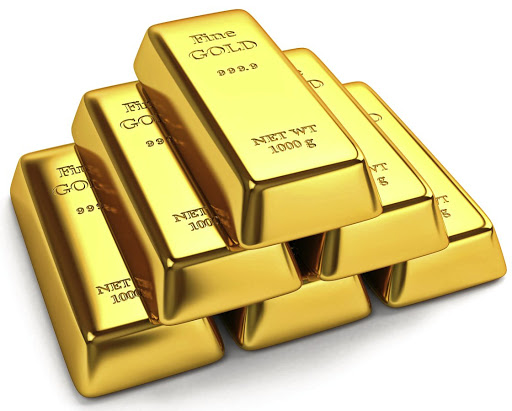 Subatomic Particles in an atom
*All atoms have three subatomic particles that helps determine the atoms identity.

The three subatomic particles are 
protons, neutrons, and electrons.
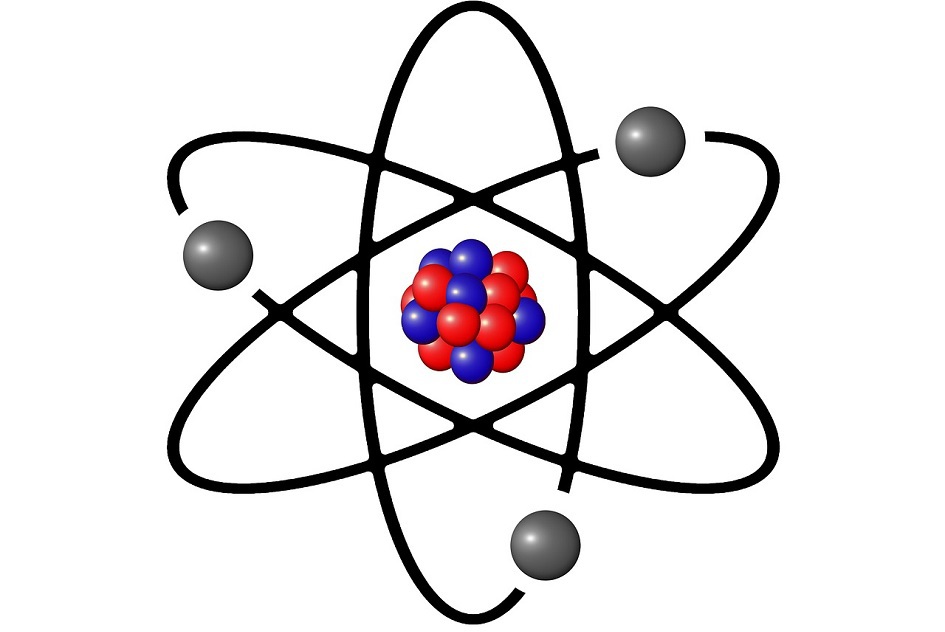 *The 3 subatomic particles in an atom
Proton (P) : positively charged particle (+)

Neutron (N) :uncharged/no charge particle (=)
*The 3 subatomic particles in an atom
Electron (e): negatively charged (-) particle that moves/orbits around the nucleus of an atom
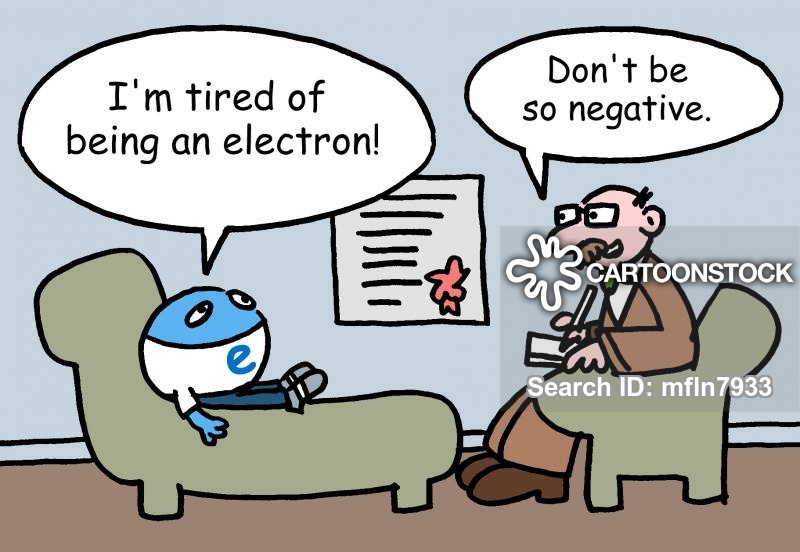 *Atom Arrangement (Copy the diagram)
HELIUM ATOM
Protons and neutrons are located in the nucleus (center) of the atom.
Shell or
electron cloud
proton
Nucleus
N
+
-
+
N
-
neutron
electron
*Who established the arrangements of elements? Dmitri Mendeleev
In the 1860’s Dmitri Mendeleev created a periodic table where the elements were ordered by their atomic masses.

He did this by grouping elements together according to their similarities
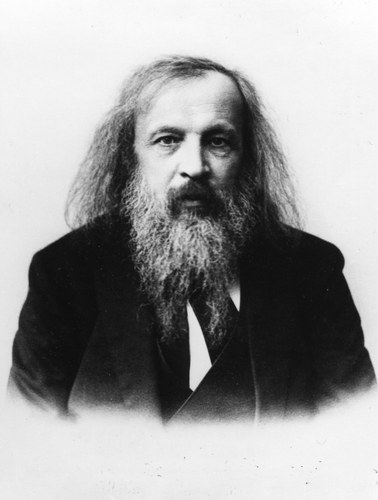 Mendeleev’s Published Periodic Table of Elements
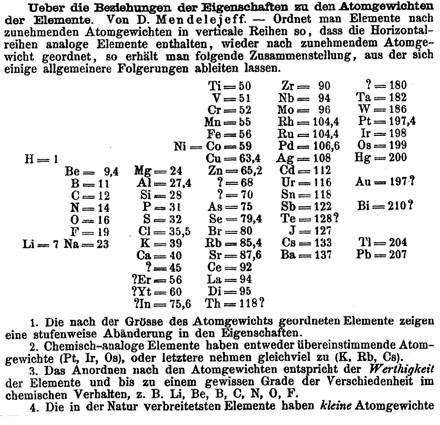 Why do you think there are question marks here?
Mendeleev’s Predictions
Although Mendeleev’s Periodic Table of Elements had missing elements or “gaps,” he was able to predict the characteristics of these missing elements because of Periodic Law.
“Ekasilicon”
Germanium
Notice how Mendeleev’s 
predictions (orange column) were very
accurate when compared to Germanium’s actual characteristics (green column)
Mendeleev Cont.
He was very accurate in his predictions, which led the world to accept his ideas about periodicity and a logical periodic table.
Mendeleev wasn’t the first to arrange elements in a table, but he was the first to publish and make predictions about undiscovered elements

https://www.youtube.com/watch?v=BIwcBjIBOUc
*Until…
In 1914, Henry Moseley revised Mendeleev’s periodic table by rearranging the elements by their atomic numbers
He ruled that the number of protons in an atom is its atomic number this arrangement is still used today!
*So what is the Periodic Table?
Periodic Table of Elements – 
are elements arranged by increasing atomic number, that shows the patterns in their properties

this arrangement is called the periodic law
Atomic symbol
An abbreviation of an element. Written with a capital letter followed by a lower case if two letters
*ATOMIC STRUCTURE
Atomic number
the number of protons in an atom
He
2
Atomic mass
the number of protons plus 
neutrons in an atom
4
Helium
Element Name
The name of the element
*Important!
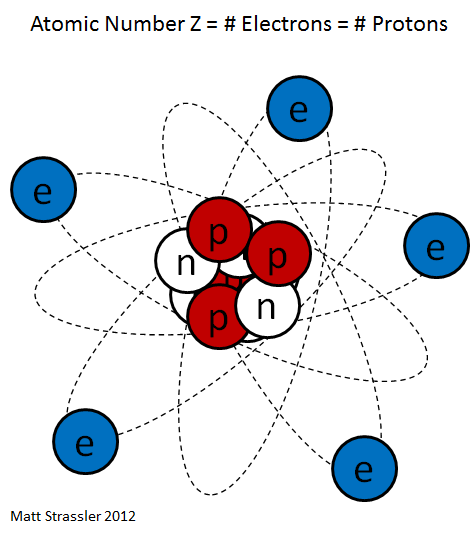 # of electrons =# of protons
*How to determine the number of P, N, e’s in an atom
How would you find the # of protons, electrons, and neutrons in an atom?
Round the atomic mass to nearest whole number and find the Protons, Neutrons, and electrons in the following atoms
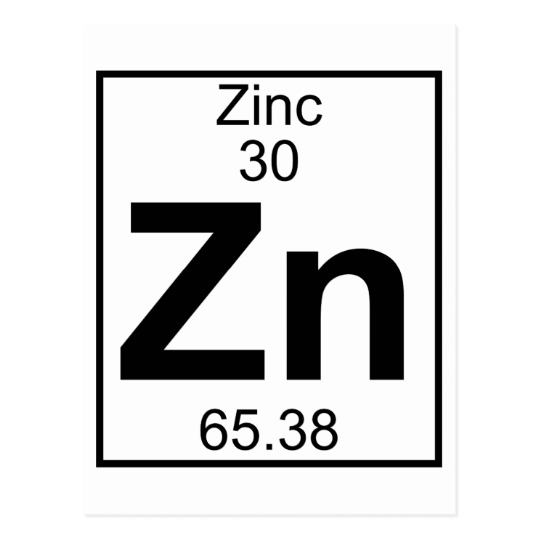 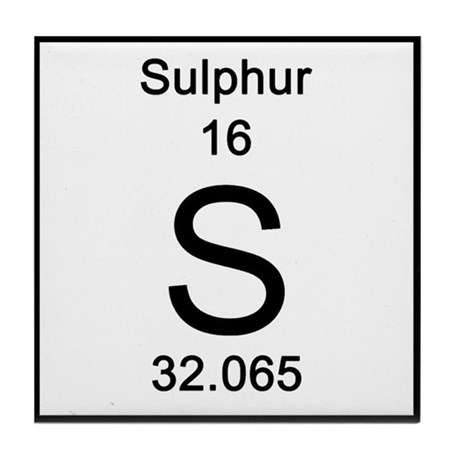 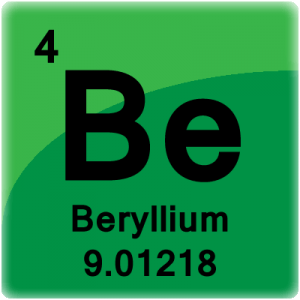 P:					P:					P:
N:					N:					N:
e:					e:					e:
Round the atomic mass to nearest whole number and find the Protons, Neutrons, and electrons in the following atoms
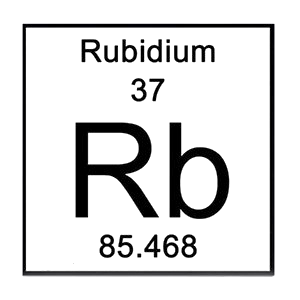 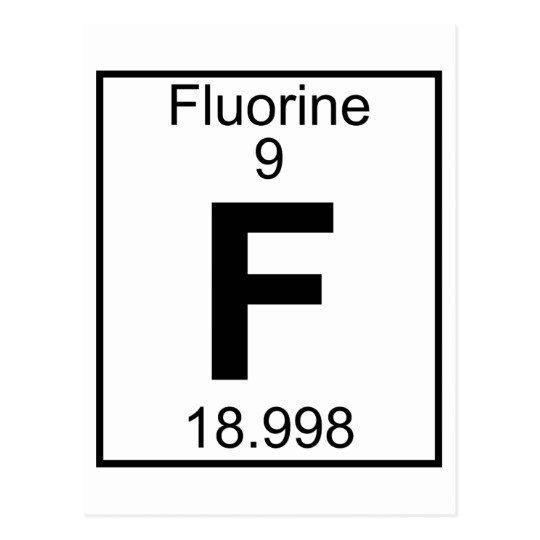 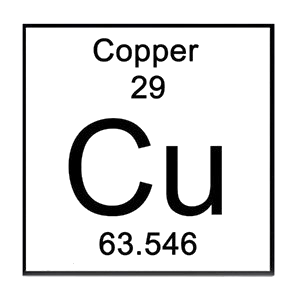 P:					P:					P:
N:					N:					N:
e:					e:					e:
Write these questions down
What is an atom?
When atoms combine what do they make?
Protons? Neutrons? Electrons? What are they 
Everything in the universe is either _______________ or _______________. The smallest pieces of matter are ____________________.
https://vimeo.com/184507793 - Bill Nye Atoms